Sport osob se zrakovým postižením
Vhodné sporty
běh na lyžích
bowling
kuželky
lukostřelba
plavání
tandemová cyklistika
vodní sporty
zvuková střelba
turistika
fotbal
atletika
šachy
showdown
goalball
Legislativa
Minimální zrakové postižení, které opravňuje sportovce k účasti na sportovních akcích musí být v souladu s pravidly Mezinárodní sportovní federace nevidomých sportovců (IBSA):

Vizuální ostrost 6/60
Zorné pole menší než 20°
Klasifikace sportovců dle IBSA
Kategorie B1 – sportovec bez světlocitu i se světlocitem, ale bez schopnosti rozeznat tvar ruky z jakékoliv vzdálenosti a směru (při sportu tmavé klapky – rovnost všech soutěžících)

Kategorie B2 – od schoponosti rozeznat ruku po ZO 2/60 či zorné pole menší než 5°

Kategorie B3 – od zrakové ostrosti 2/60 do 6/60 či zorné pole mezi 5° a 20°
Organizace sportu ZP
Unie zdravotně postižených sportovců České republiky – základní organizace

každý druh postižení zastoupen jedním svazem
mentální, sluchová, spastická, tělesná, vnitřní, zraková
Organizace sportu ZP
Český paralympijský výbor
Zastupuje ČR na paralympijských hrách
Zastupuje ČR na deaflympiádách neslyšících
Rozhoduje o účasti ČR na p.h. či d.h.
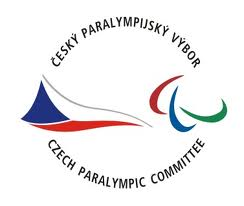 Další organizace
Český svaz zrakově postižených sportovců
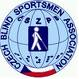 ATLETIKA
Technické disciplíny: skok daleký, trojskok, skok vysoký, vrh koulí, hod oštěpem, hod diskem, pětiboj

Označení sportovců: F11, F12, F13
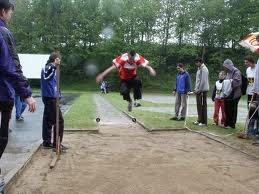 ATLETIKA
Běžecké disciplíny: 100m, 200m, 400m, 800m, 1500m, 5000m,10 000m, maratón; štafety (4 x 100m a 4 x 400m)

Označení sportovců: T11, T12, T13

Každý atlet má vymezeny 2 dráhy.
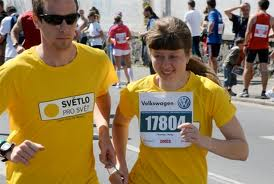 PLAVÁNÍ
Plavecké disciplíny: Volný způsob (50m, 100m, 400m); Znak (100m); Prsa (100m); Motýlek (100m); Polohový závod (200m)

Označení sportovců: S11, S12, S13

K informování plavce o blížícím se konci bazénu se využívá tzv. tapping
Tapping
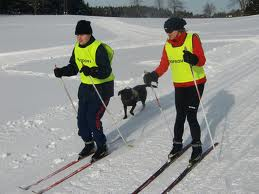 Běh na lyžích
Disciplíny:
Ženy: 5 km, 10 km, 15 km, 1 km sprint
Muži: 10 km, 20 km, 1 km sprint

Kategorie B1, B2 musí mít traséra
Kategorie B3 mohou mít traséra

Trasér může být vyměněn, vede pomocí hlasu
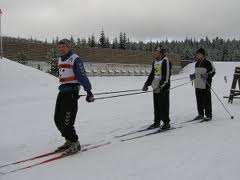 Běh na lyžích
Trasér:
Upozorňuje ZP na větve či jiné překážky
Upozorňuje na změnu profilu trati (svah, změna směru, nerovnosti)
Zajišťuje uvolnění místa pro rolbu …
Udržuje optimální vzdálenost před postiženým
Označení dvojice lyžařů
Trasér a lyžař jsou označeni výstražnými vestami s nápisem „GUIDE“ či „BLIND“ nebo případně českým ekvivalentem
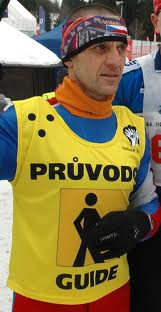 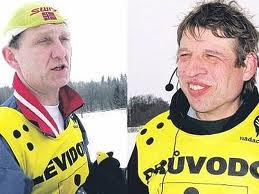 Pokyny pro traséra
Popis okolí
Ohlašování se nevidomému – pocit bezpečí
Ohlásit stoupání – náročnost a délku
Ohlásit klesání – náročnost, rychlost, dojezd
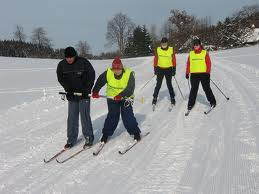 Sjezd na lyžích
Disciplíny: sjezd, superobří slalom, obří slalom, slalom, super kombinace

Trasér je povinný pro všechny kategorie

Trasér je označen reflexní vestou s písmenem „G“.
Trasér musí projet všemi bránami
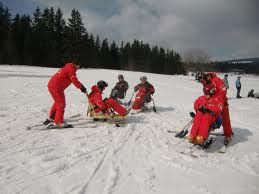 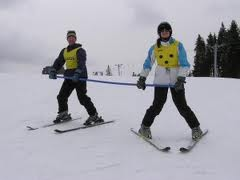 Sjezd na lyžích:
Vhodnost prostředí:
Omezený počet lidí
Trať bez stromů, sloupů …
Bezpečný dojezd do roviny nebo protisvahu
Spolupráce vlekařů při nasedání na vlek
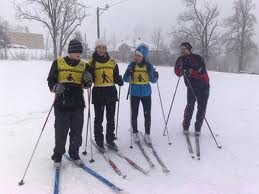 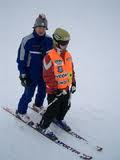 Sjezd na lyžích
Nácvik:
Trasér jede s lyžařem těsně v zádech
Trasér jede s lyžařem na tyči („hůlkách“)
Nepřímý kontakt – pouze hlasový
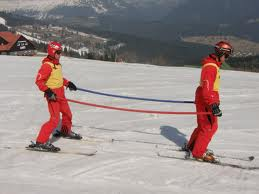 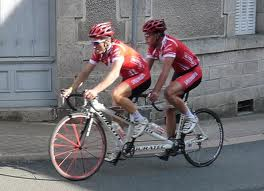 Cyklistika
Kategorie B1 – B3
Rozdělení na muže (červené přilby) a ženy (bílé přilby)
Závodí se na tandemových kolech
Na každém kole jede vidící pilot a nevidomý cyklista
Od roku 2007 součástí Mezinárodní cyklistické organizace
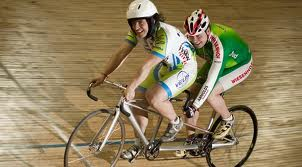 Cyklistika
Disciplíny:
Silniční závod: muži 90 až 120 km
Silniční závod: ženy 70 až 100 km

Časovka: muži 20 až 35 km
Časovka: ženy 15 až 30 km

Dráha: M a Ž 1000 m, M stíhací závod na 4000 m, Ž stíhací závod na 3000 m, sprint
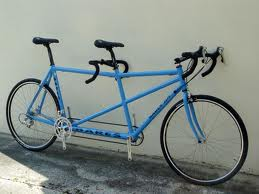 Cyklistika
Pravidla pro piloty:
Nesmí být profesionálním cyklistou stáje registrované v UCI
V posledních třech letech nebyl členem profesionálního týmu
V posledních třech letech se neúčastnil mistrovství světa nebo olympijských her
Starší 18 let

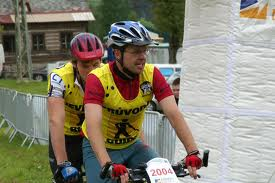 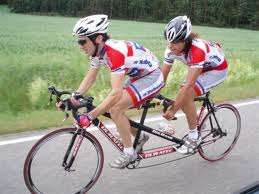 Sporty pro nevidomé
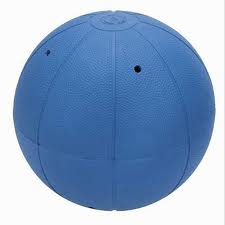 Goalball

Showdown

Zvuková střelba

Kuželky
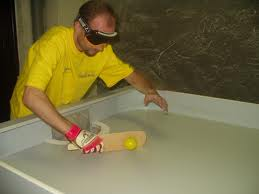 Goalball
Goalball
Rychlá hra s ozvučeným míčem
Všichni hráči bez ohledu na kategorii B1 – B3 nosí klapky
Družstvo – 3 hráči a max. 3 náhradníci
Hra: 2 x 12 minut
Rozhodčí: 2 hlavní a 4 brankoví
Od kontaktu s míčem po hod nesmí uplynout více než 10 s
Goalball
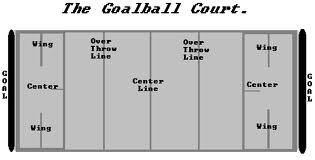 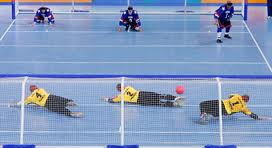 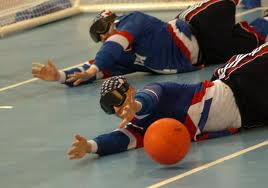 SHOWDOWN
SHOWDOWN
Kategorie B1 – B3 hrají společně
Muži a ženy hrají zvlášť
Hráči mají na očích klapky
Nejedná se o paralympijský sport
V ČR oblíben (r. 2005 v ČR Mistrovství světa)
Vyzkoušíme při návštěvě SONS
SHOWDOWN
SHOWDOWN
Hrají dva hráči
Používají pálky a ozvučený míček o průměru   6 cm
Hrací plochou je stůl s uprostřed umístěnou deskou (otvor ve spodní části)
Cílem hry je odpálit míček do soupeřovy branky – a to pod středovou deskou
Hraje se do 11 bodů s rozdílem 2 (max. však do stavu 16:16, kdy následující rozhodne)
SHOWDOWN
Další sporty
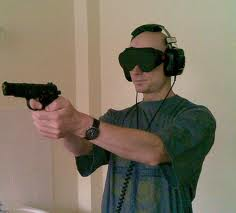 Děkuji 